EULAR RECOMMENDATIONS FOR THE MANAGEMENT OF SJÖGREN’S SYNDROME WITH TOPICAL AND SYSTEMIC THERAPIES
Target population/question
The aim was to develop a rational therapeutic approach to Sjögren syndrome patients that would be useful for healthcare professionals, doctors in specialist training, medical students, the pharmaceutical industry and drug regulatory organizations following the 2014 EULAR standardized operating procedures*.
Evidence was collected from studies including patients with primary Sjögren syndrome who fulfilled the 2002 criteria
*These are the EULAR SOP available at the time where the project was started and developed (2015)
2
19/11/2019
Methods/methodological approach (1)
The convenor (MRC) and co-convenors (CV, SB, XM) invited international experts with a solid history of clinical research in SjS (most of whom were previously involved in the ESSDAI/ESSPRI project) to form part of a Steering Committee (SC) and a Task Force (TF).
The Task Force included specialists in rheumatology, internal medicine, oral health, ophthalmology, gynaecology, dermatology and epidemiology, statisticians, GPs, nurses and patient representatives from 29 countries of the 5 continents
SC members with a background to initiate discussions and propose research questions for the SLR focused on the therapeutic management of SjS. 
On the basis of the research questions, PBZ and SR carried out the SLR between January 1986 and December 2017, with the supervision of the convenor and the methodologists. Summary-of-findings (SoF) tables were generated and levels of evidence (LoE) were determined according to the study design, using the Oxford CEBM standards 
The SLR informing the SC and TF and a detailed description of the methods is published separately (SLR paper).
3
19/11/2019
Methods/methodological approach (2)
The SoFs of the SLR were presented to the TF, that was split into nine breakout working groups whose members formulated a first draft of recommendations.
A web-based Delphi procedure was carried out using anonymous online voting (Google Forms) on the TF working groups proposals; all TF members were invited to participate in the Delphi procedure. 
For an overarching principle or recommendation to be accepted for entering LoE voting, TF members were asked to grade for priority according to the level of importance in the daily therapeutic management of SjS (from 1 as unimportant, no priority, no relevance to 5 as very important, a most relevant point, first-order priority); a specific section allowed the inclusion of comments suggested to accompany individual items. 
The selected recommendations were subjected to online voting on the levels of agreement (LoA). Each recommendation was adjudicated on a scale of 0–10 (0, no agreement; 10, full agreement). 
The draft of the manuscript was written by MRC and PBZ and was sent to TF members for comment and, after incorporating these comments, to the EULAR Executive Committee for review and approval.
4
19/11/2019
Overarching principles
A. PATIENTS WITH SjS SHOULD BE MANAGED AT, OR IN CLOSE COLLABORATION WITH, CENTRES OF EXPERTISE USING A MULTIDISCIPLINARY APPROACH 
LoE na; LoA 9.2
B. THE FIRST THERAPEUTIC APPROACH TO DRYNESS SHOULD BE SYMPTOMATIC RELIEF USING TOPICAL THERAPIES 
LoE na; LoA 8.9
C. SYSTEMIC THERAPIES MAY BE CONSIDERED FOR THE TREATMENT OF ACTIVE SYSTEMIC DISEASE 
LoE na; LoA 9.1
Levels of evidence (LoE) according to the Oxford Centre for Evidence-based Medicine 
Level of agreement (LoA): mean score (scale of “0” as no agreement, “10” full agreement).
5
19/11/2019
Individual Recommendations
1. Baseline evaluation of salivary gland function is recommended before starting treatment for oral dryness 

The therapeutic approach to oral dryness should be driven by the baseline measurement of salivary glandular function, and not by the patient’s subjective feelings. 
We recommend the baseline evaluation of salivary glandular function by measuring whole salivary flows before starting therapeutic interventions; salivary scintigraphy may also be considered. 
LoE 5, LoA 8.7
6
19/11/2019
Individual Recommendations
2. The preferred first therapeutic approach for oral dryness according to salivary gland function may be

2.1. Non-pharmacological stimulation for mild dysfunction
2.2. Pharmacological stimulation for moderate dysfunction*
2.3. Saliva substitution for severe dysfunction 

On the basis of the results obtained in the measurement of salivary gland function, the therapeutic approach to oral dryness may be initiated based on two differentiated mechanisms (Figure 1):
salivary gland stimulation (non-pharmacological or pharmacological) or 
saliva substitution
LoE 1a/*1b, LoA 8.7
7
19/11/2019
ORAL DRYNESS
Figure 1
Rule out other etiologies
STEP 1
GLANDULAR FUNCTION 
ASSESSMENT
UWSF measurement
<0.1 mL/min
>0.1 mL/min
SWSF measurement
<0.1 mL/min
>0.7 mL/min
0.1-0.7 mL/min
Mild dysfunction
(grade II Sc)
Moderate dysfunction
(grade III Sc)
Severe dysfunction
(grade IV Sc)
STEP 2
THERAPEUTIC 
APPROACH
Non-pharmacological stimulation
Saliva substitution
No response/
intolerance
+
Pharmacological 
stimulation
No response/
intolerance
No response/
intolerance
Mucolytic (NAC)
Choleretic
Electrostimulation
Rescue
therapies
Individual Recommendations
3. The first-line therapeutic approach to ocular dryness includes artificial tears and ocular gels/ointments

The first line of therapy for ocular dryness should be volume replacement and lubrication using artificial tears (AT) and ocular gels.
All SjS studies testing AT found significant improvements for both subjective and objective ocular outcomes, 
A recent Cochrane review on the use of AT for dry eye syndrome showed that they are safe and effective. 
We recommend that all SjS patients presenting with ocular dryness and/or abnormal ocular tests should use artificial tears containing methylcellulose or hyaluronate at least twice daily, with the frequency increased to as often as hourly, as indicated by symptoms and/or objective signs. 
LoE 1a, LoA 9.5
9
19/11/2019
Individual Recommendations
4. Refractory/severe ocular dryness may be managed using topical immunosuppressive-containing drops* and serum eye drops

Patients with refractory or severe ocular dryness should be managed by an ophthalmologist with substantial experience in corneal disease wherever possible.
Refractory ocular dryness is defined as patients who do not improve after using the best-available SOC (defined as the maximum use of artificial tears and ointments according to the previous recommendation) 
Severity should be defined according to the results obtained in a specific ophthalmological evaluation of corneal damage by measuring the OSS, together with patient symptoms as assessed by the OSDI (Figure 2). 
LoE 1a/*1b, LoA 94.7%
10
19/11/2019
OCULAR DRYNESS
Figure 2
Rule out other etiologies
GLANDULAR FUNCTION 
ASSESSMENT
STEP 1
OSS
<5
>5
OSDI
<33
>33*
<33
>33*
Impaired corneal sensitivity
Additional criteria severity**
No
Yes
No
Yes
Non-severe KCS
SEVERE KCS
STEP 2
THERAPEUTIC 
APPROACH
Artificial tears + ointment
+
Topical GC***
No response/intolerance
Topical CyA
No response/intolerance
Serum eye drops
No response/intolerance
Oral muscarinic agonists
Plug insertion
Rescue
therapies
Individual Recommendations
5. Concomitant diseases should be evaluated in patients presenting with fatigue/pain, whose severity should be scored using specific tools 

Since the association of somatic syndromes (chronic fatigue syndrome and fibromyalgia) could heavily influence both the patient and physician global health status evaluation, we recommend searching for these syndromes using standardized EULAR recommendations.
We recommend to measure the  severity of pain and fatigue using specific scales such as the corresponding ESSPRI domains, the Profile of Fatigue (for measuring fatigue) and the Brief Pain Inventory (for measuring pain)
LoE 5, LoA 9.0
12
19/11/2019
Individual Recommendations
6. Consider analgesics or other pain-modifying agents for musculoskeletal pain, taking into account the balance between potential benefits and side-effects

In patients presenting with acute musculoskeletal pain, consider acetaminophen or NSAIDs for symptomatic relief (<7-10 consecutive days and considering the side effects and underlying comorbid diseases. 
In patients with frequent episodes of acute musculoskeletal pain, the use of hydroxychloroquine may be proposed based on its comparable use in other SAD such as SLE. 
In patients with chronic, daily non-inflammatory pain, the non-pharmacological management of pain should be emphasized, following the same recommendations as those proposed for general chronic pain (physical activity and aerobic exercise. 
LoE 4, LoA 8.9
13
19/11/2019
Individual Recommendations
7. Treatment of systemic disease should be tailored to organ-specific severity using the ESSDAI definitions

According to overarching principle C, we recommend that the use of systemic therapies should be restricted to patients with active systemic disease 
The management of systemic features must be tailored to the specific organ involved and the  severity evaluated by the ESSDAI
As an overall rule, systemic therapies (glucocorticoids, antimalarials, immunosuppressive agents, intravenous immunoglobulins, biologics) may be considered for most patients presenting with at least moderate activity in one clinical domain, or with a global moderate disease activity score (score >5). 
LoE 4, LoA 9.0%
14
19/11/2019
Individual Recommendations
8. Glucocorticoids should be used at the minimum dose and length of time necessary to control active systemic disease
Available data come mainly from retrospective studies and case series/reports, which also highlighted the high rate of GC-related adverse events. 
We recommend that GCs should be used at the minimum dose and length of time necessary to control active systemic disease, 
Administer pulses of methylprednisolone followed by doses of 0.5mg/kg/d or lower as induction therapy in severe presentations and doses <0.5mg/kg/d in moderate/less-severe presentations, 
Final target = withdrawing GCs in inactive patients as soon as possible or at least trying to target a maintenance dose of 5mg/daily or less with the aid of GC-sparing immunosuppressive agents (see next recommendation). 
LoE 4, LoA 9.6
15
19/11/2019
Individual Recommendations
9. Synthetic immunosuppressive agents should mainly be used as GC-sparing agents, with no evidence supporting the choice of one agent over another

Based on the potential development of chronic damage in patients with uncontrolled systemic disease, some patients may require long-term therapy with GCs, especially those with severe organ impairments. 
In these patients, the addition of immunosuppressive agents as GC-sparing agents is justified, always weighing the potential benefits and risks. 
The lack of head-to-head studies comparing the efficacy and safety profile of immunosuppressive agents in primary SjS-2002 (leflunomide, methotrexate, azathioprine, mycophenolate, cyclophosphamide) does not permit a recommendation on the use of one agent over another, except when patient characteristics or comorbidities are considered with respect to the safety profile. 
LoE 4, LoA 8.9
16
19/11/2019
Individual Recommendations
10. B-cell targeted therapies may be considered in patients with severe, refractory systemic disease
B-cell targeted therapies are the most frequently tested biological drugs, and include epratuzumab and belimumab, although the most widely studied B-cell target therapy is rituximab. Unfortunately, 
Studies with available data on the efficacy of rituximab on systemic involvement have included more than 400 patients with primary SjS-2002 with a predominant use of the regimen of 2 doses of 1 gr administered separately for 15 days. 
Balancing the positive results of uncontrolled studies, the weak evidence reported by RCTs, their use in clinical practice is clearly limited by the lack of licensing, and the fact that the trials were not primarily designed to evaluate the systemic response, we agreed that the use of rituximab may be considered in patients with severe, refractory systemic disease, and that the best indication is probably for symptoms linked to cryoglobulinemic-associated vasculitis. 
LoE 1b, LoA 8.6
17
19/11/2019
Individual Recommendations
11. The systemic organ-specific therapeutic approach may, as a general rule, follow the sequential (or combined) use of glucocorticoids, immunosuppressive agents and biologics 

GCs may be considered the first-line option in patients with active systemic disease for most systemic involvements, and immunosuppressive agents and biologics as second/third line options to be used in patients intolerant or refractory to GCs, those with severe disease or those in whom long-term GC use is anticipated. 	 
No controlled data was identified to support a differentiated organ-guided therapeutic approach for systemic SjS. On the basis of retrospective studies, together with the clinical experience of the TF members, a list of consensus-based algorithms defining SOC and second/third line therapies was proposed for each clinical ESSDAI domain (Figure 3). 
LoE 5, LoA 8.6
18
19/11/2019
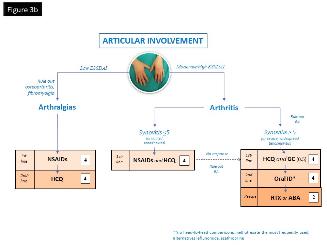 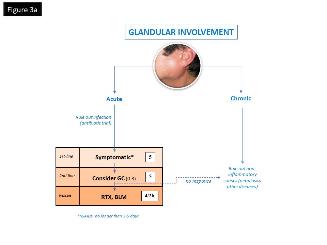 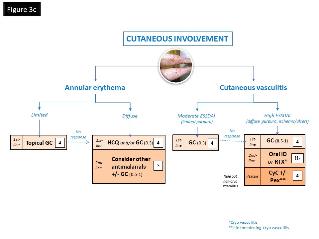 Individual Recommendations (11)
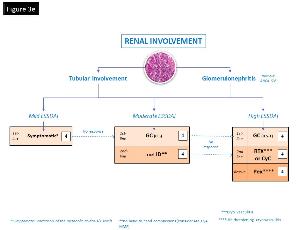 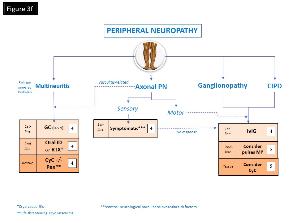 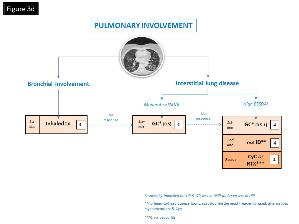 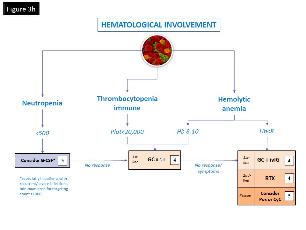 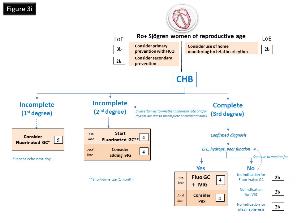 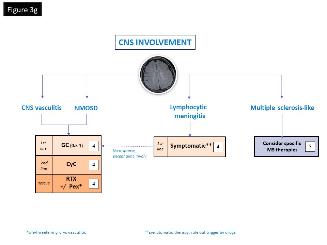 19
19/11/2019
Individual Recommendations
12. Treatment of B-cell lymphoma should be individualized according to the specific histological subtype and disease stage
Therapy should be individualized according to the specific histological subtype defined according to the WHO 2016 classification and the corresponding current therapeutic guidelines, with a personalized therapeutic approach driven by the haematologist/oncologist. 
For low grade haematological neoplasia, some clinicians recommend a watchful waiting approach when lymphoma only affects the exocrine glands.
For marginal zone lymphomas, small lymphocytic lymphoma and lymphoplasmacytic lymphoma in early disease stages, treatment may include radiotherapy (with or without chemotherapy).
For patients with moderate/high grade haematological neoplasia, treatment is based on standard rituximab-based chemotherapy regimens. 
LoE 4, LoA 88%
20
19/11/2019
Summary Table Oxford Level of Evidence
Levels of evidence (LoE) and grades of recommendations (GoR) according to the Oxford Centre for Evidence-based Medicine – Levels of Evidence (March 2009)
**Extrapolations were applied when target population do not meet the PICO criteria (primary SjS patients fulfilling the 2002/2016 criteria): associated SjS, former criteria, mixed populations
21
19/11/2019
Summary of Recommendations
NA: not applicable; 
Levels of evidence (LoE) and grades of recommendations (GoR) according to the Oxford Centre for Evidence-based Medicine – Levels of Evidence (March 2009). 
Vote (%): % of participants scoring the recommendation as at least  “important” (score of ≥ 4 on  5-point scale). 
Level of agreement (LoA): mean score (scale of “0” as no agreement, “10” full agreement).
22
19/11/2019
Summary of Recommendations
23
19/11/2019
Summary of Recommendations in lay format
1 star (*) means it is a weak recommendation with limited scientific evidence; 2 stars (**) means it is a weak recommendation with some scientific evidence; 3 stars (***) means it is a strong recommendation with quite a lot of scientific evidence; 4 stars (****) means it is a strong recommendation supported with a lot of scientific evidence. Recommendations with just 1 or 2 stars are based mainly on expert opinion and not backed up by appropriate clinical studies, but may be as important as those with 3 and 4 stars.
24
19/11/2019
Summary of Recommendations in lay format
1 star (*) means it is a weak recommendation with limited scientific evidence; 2 stars (**) means it is a weak recommendation with some scientific evidence; 3 stars (***) means it is a strong recommendation with quite a lot of scientific evidence; 4 stars (****) means it is a strong recommendation supported with a lot of scientific evidence. Recommendations with just 1 or 2 stars are based mainly on expert opinion and not backed up by appropriate clinical studies, but may be as important as those with 3 and 4 stars.
25
19/11/2019
Summary of Recommendations in lay format
1 star (*) means it is a weak recommendation with limited scientific evidence; 2 stars (**) means it is a weak recommendation with some scientific evidence; 3 stars (***) means it is a strong recommendation with quite a lot of scientific evidence; 4 stars (****) means it is a strong recommendation supported with a lot of scientific evidence. Recommendations with just 1 or 2 stars are based mainly on expert opinion and not backed up by appropriate clinical studies, but may be as important as those with 3 and 4 stars.
26
19/11/2019
Acknowledgements
Acknowledgements: The Task Force gratefully acknowledges the financial support from EULAR and the support of the EULAR Standing Committee on Clinical Affairs (Prof. Ulf Müller-Ladner). The Task Force also expresses its sincere appreciation and gratitude to Désirée van der Heijde for your methodological suggestions and to the EULAR Secretariat and especially to Patrizia Jud, executive assistant, for the outstanding organisation.
The authors also wish to thank David Buss (BA, Medical Writer) for technical assistance.
Simon Bowman’s salary is part funded by the Birmingham Biomedical Research Centre.
These recommendations are also endorsed by the European Reference Network (ERN) for rare and low prevalence complex diseases ReCONNECT (Rare Connective and Musculoskeletal Diseases Network).

  

Contributors PBZ and SR performed the systematic literature review (SLR); MRC and PBZ drafted the manuscript. BK supervised the methodology of the SLR and the Delphi process. All authors edited the manuscript and accepted its final form.
Funding: European League Against Rheumatism.
Twitter: Follow Manuel Ramos-Casals @ramos_casals, Pilar Brito-Zerón @p_brito_zeron, Soledad Retamozo @RetamozoSole, Antoni Sisó-Almirall @A_SisoAlmirall
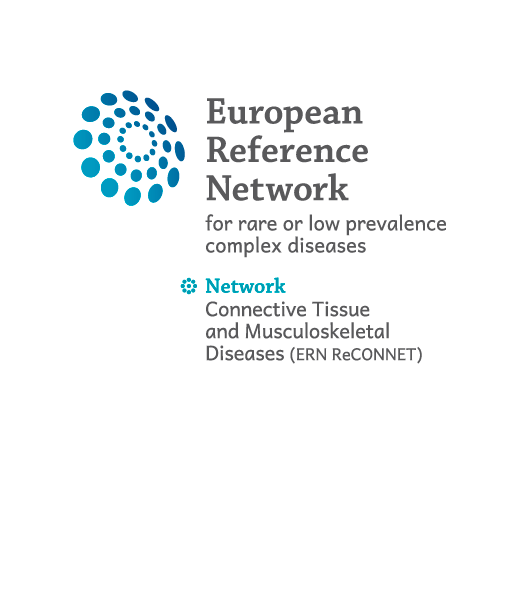 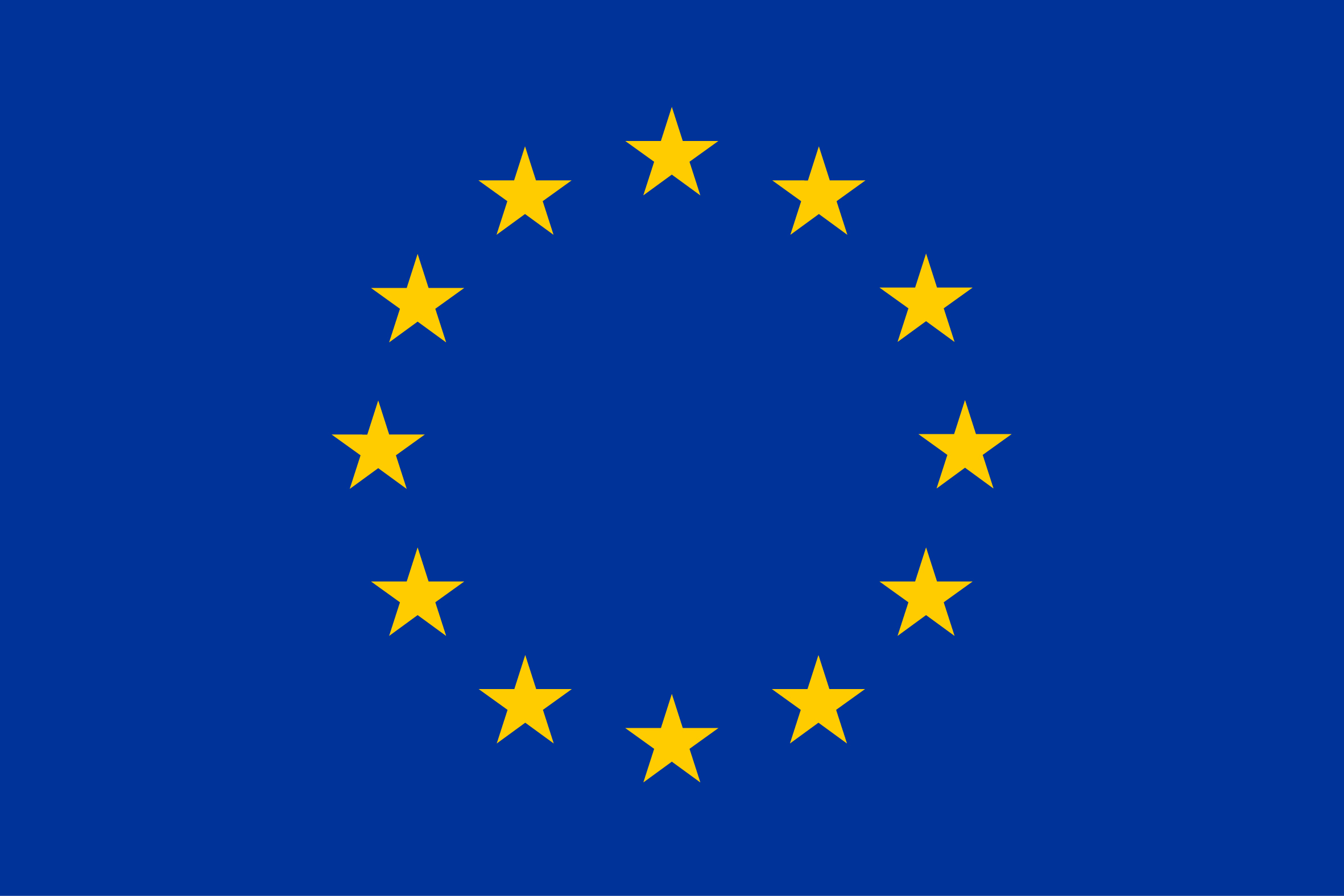 27
19/11/2019